下面这幅作品的作者是谁？创作于哪一年？谁珍藏的？
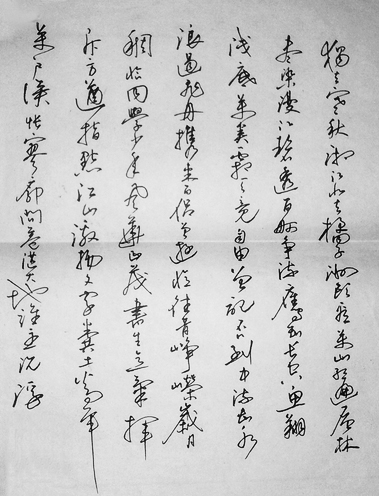 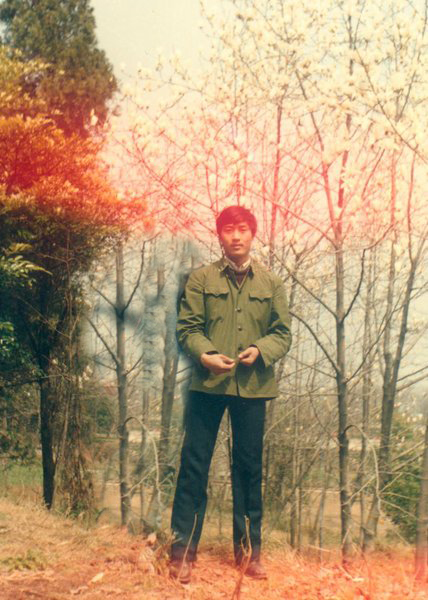 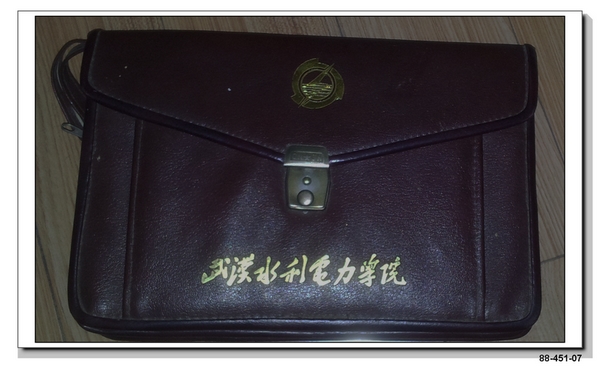 这张照片拍摄于2010年夏。 他们的手在干嘛呢？
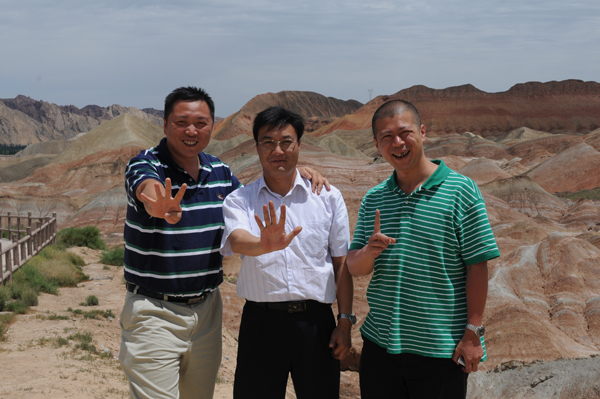 下面这首诗的作者是谁？说的又是谁？
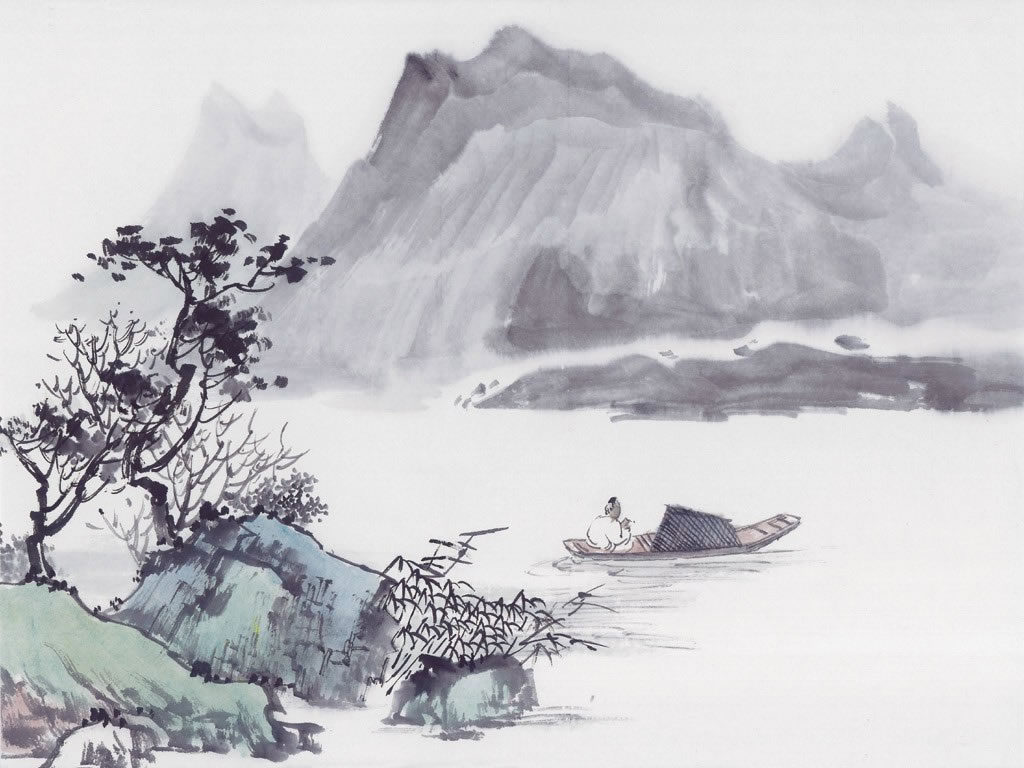 一月一影一江水一舟一帆一艄公一鱼一酒一妇炊一唱一和一世情
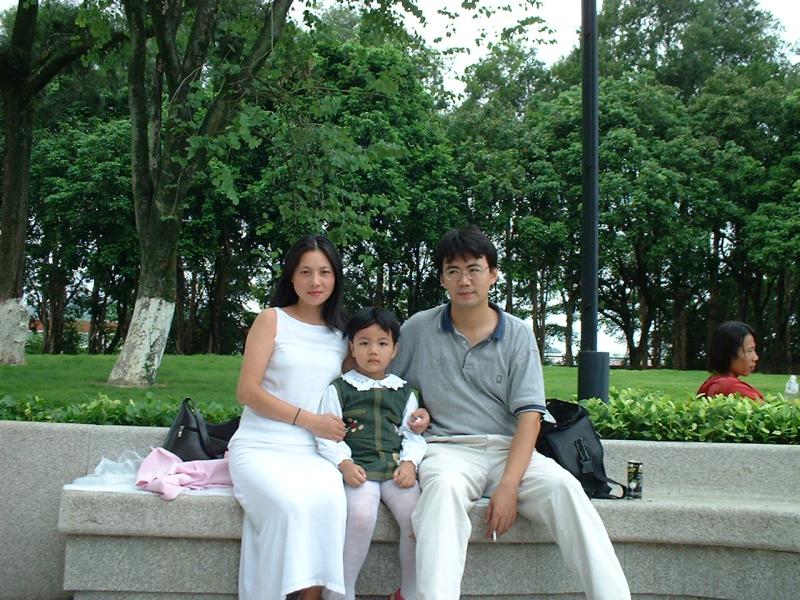 我们班有位同学在2011年获得了五一劳动奖章，他是谁？
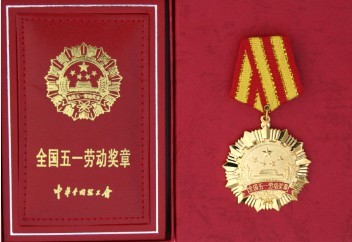 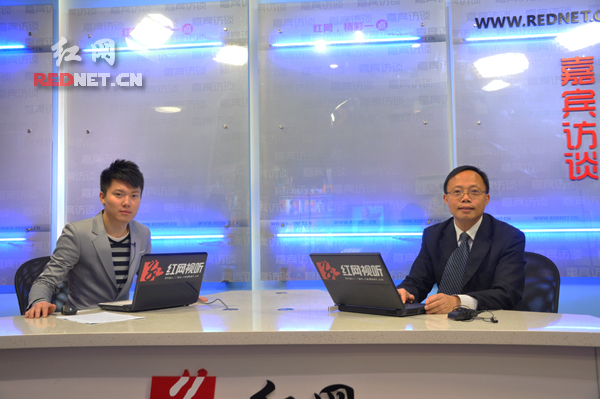 这张照片拍摄于2010年秋。 谁在后面这幢小屋住过？
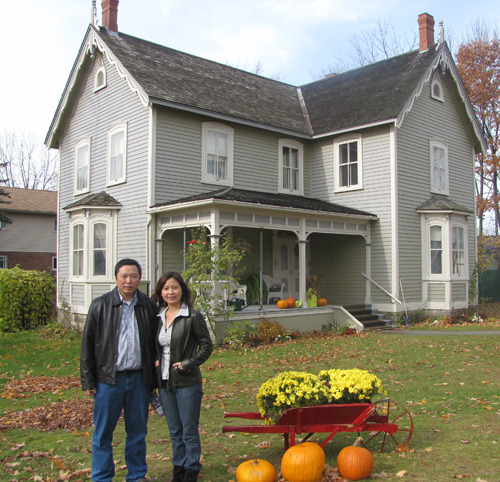 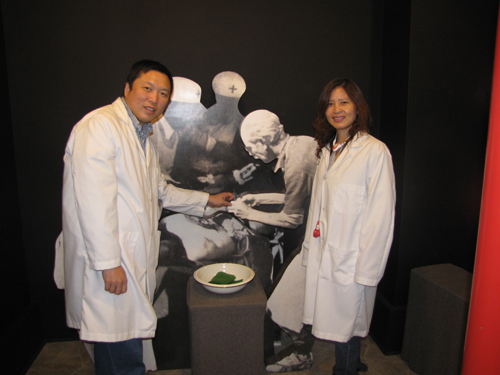 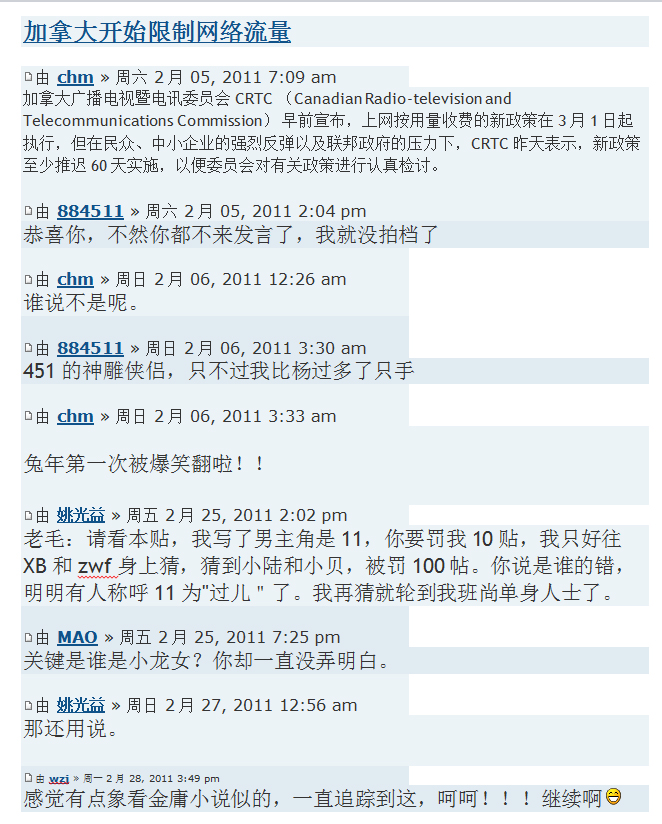 451班的神雕侠侣是谁？
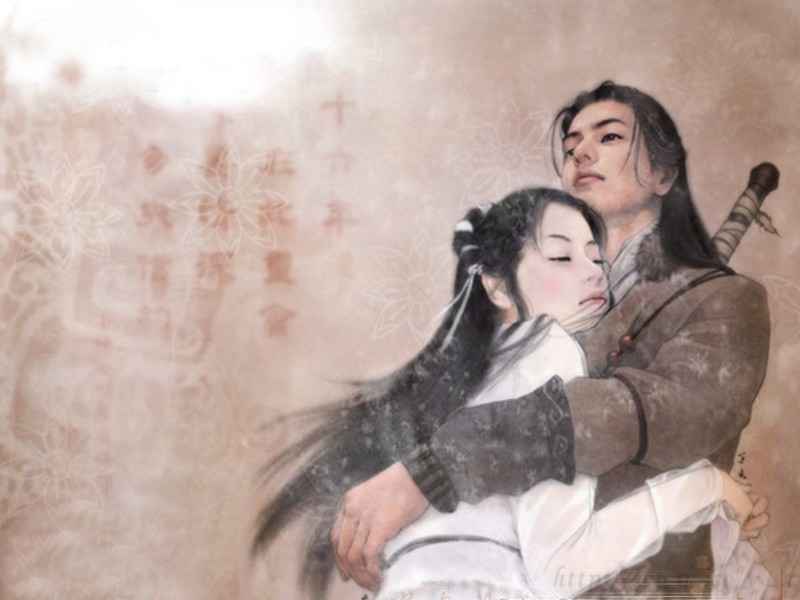 http://www.88451.org/forum/viewtopic.php?f=4&t=243
青城派掌门人是谁？福威镖局的当家人是谁？青城派啥时候拜访了福威镖局？
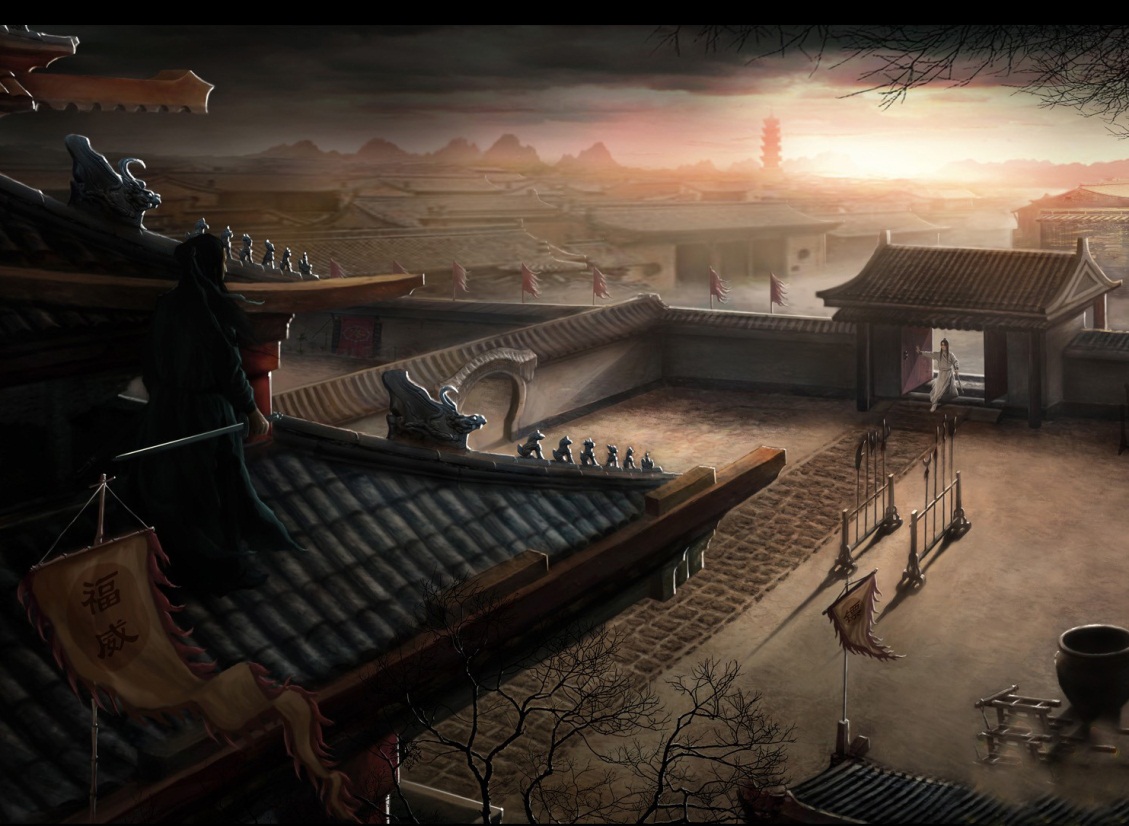 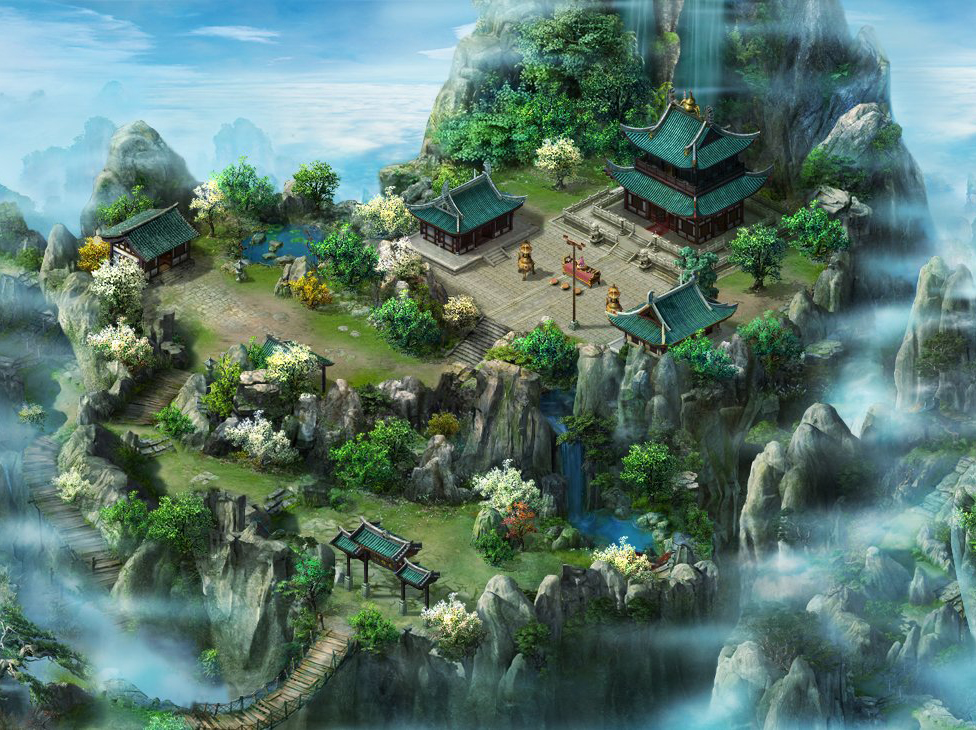 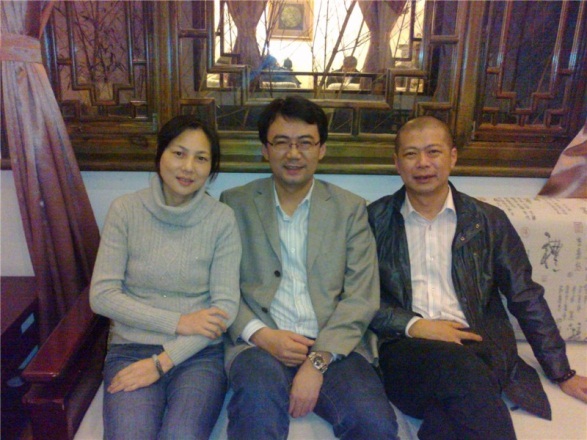 中间这位女士是谁？
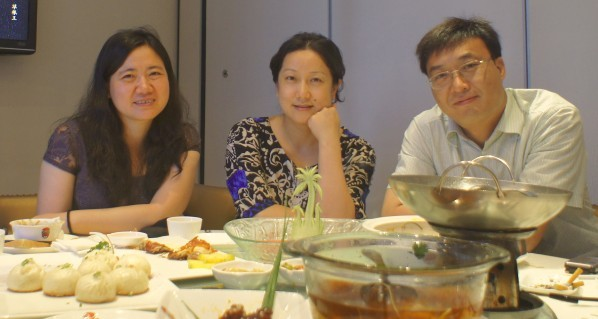 下面这些菜出自谁之手
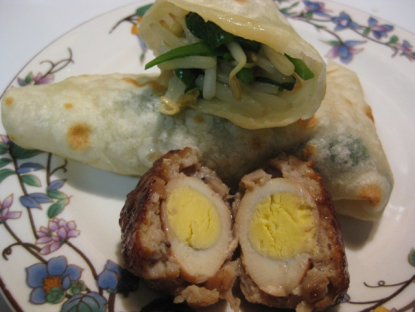 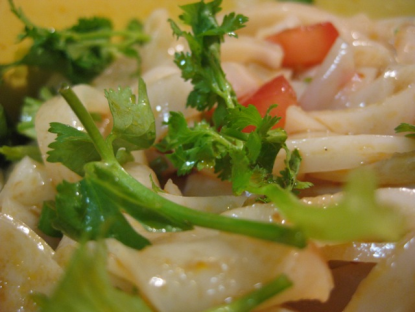 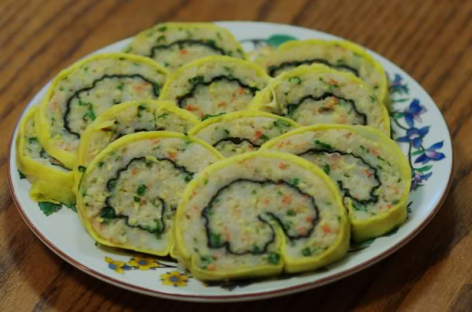 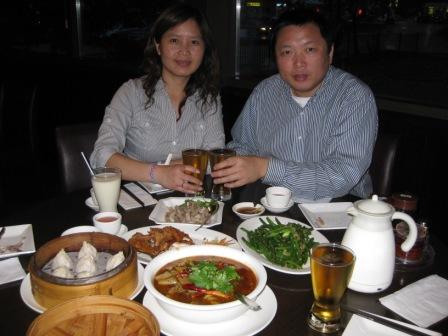 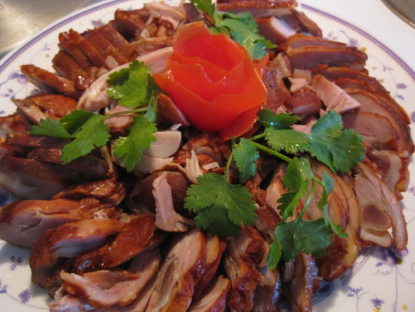 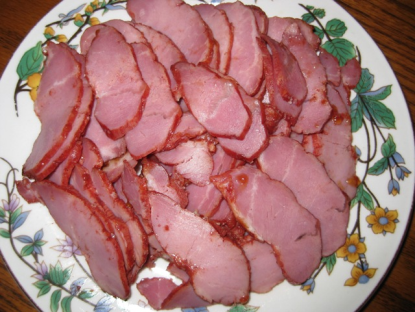 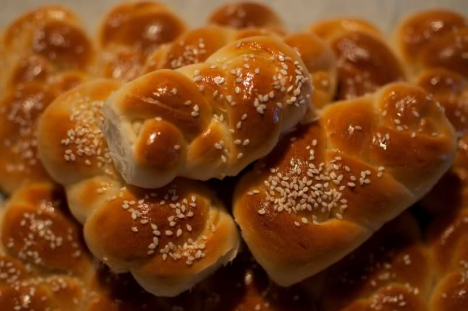 1991年春，热动系第二届阳春艺术节，我班一位同学制作的风筝
夺得头等奖， 他是谁？
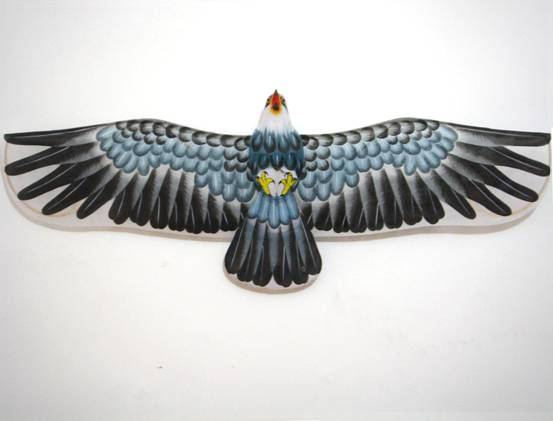 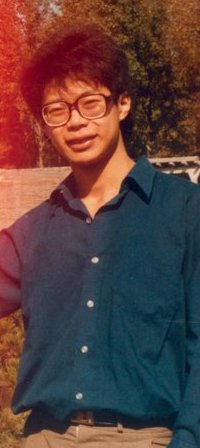 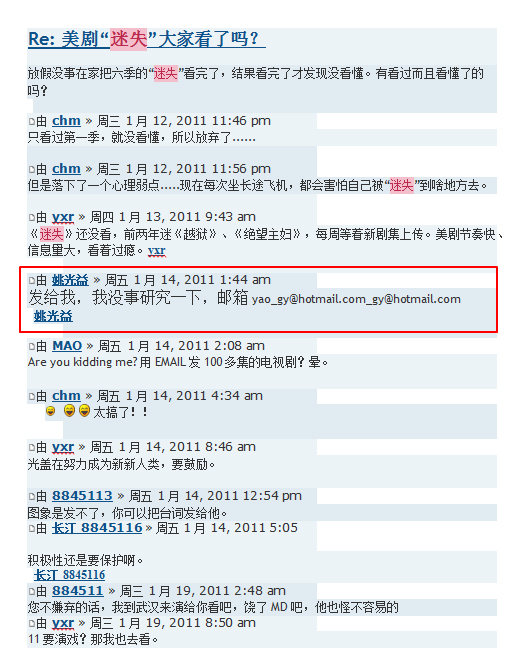 这是姚光益同学在2011年的一条留言，被认为是最搞笑的一条留言
发给我，我没事研究一下，邮箱yao_gy@hotmail.com_gy@hotmail.com
请问，姚光益同学在要我发给他的是什么呢？
填空题：

抽的不是烟，是______________。谁说的？
思念
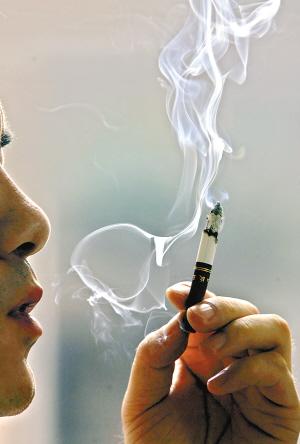 有人对这张照片做了精辟的评论：景美人更美！谁说的？
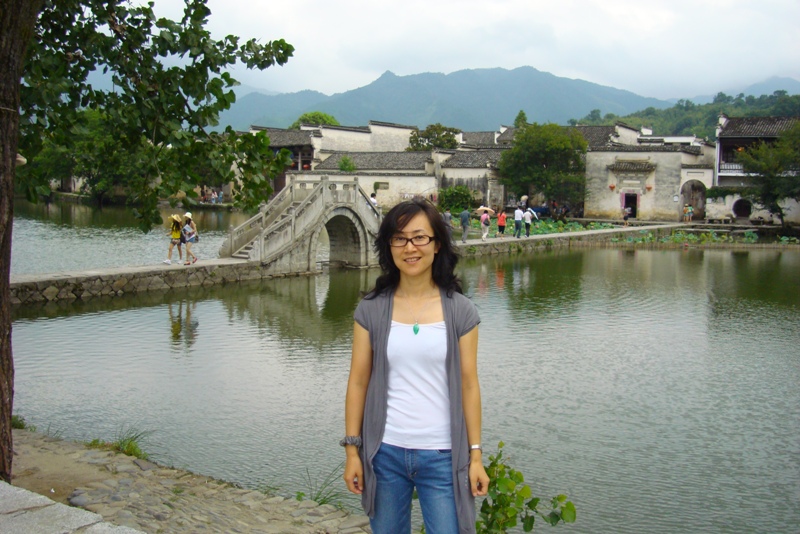 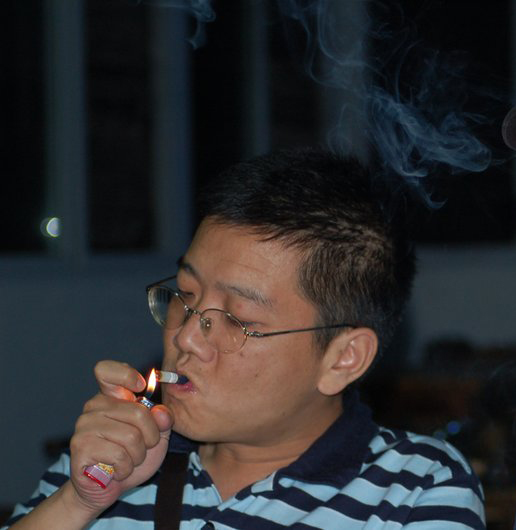 根据下面这张照片打一个字， 这个字怎么念：
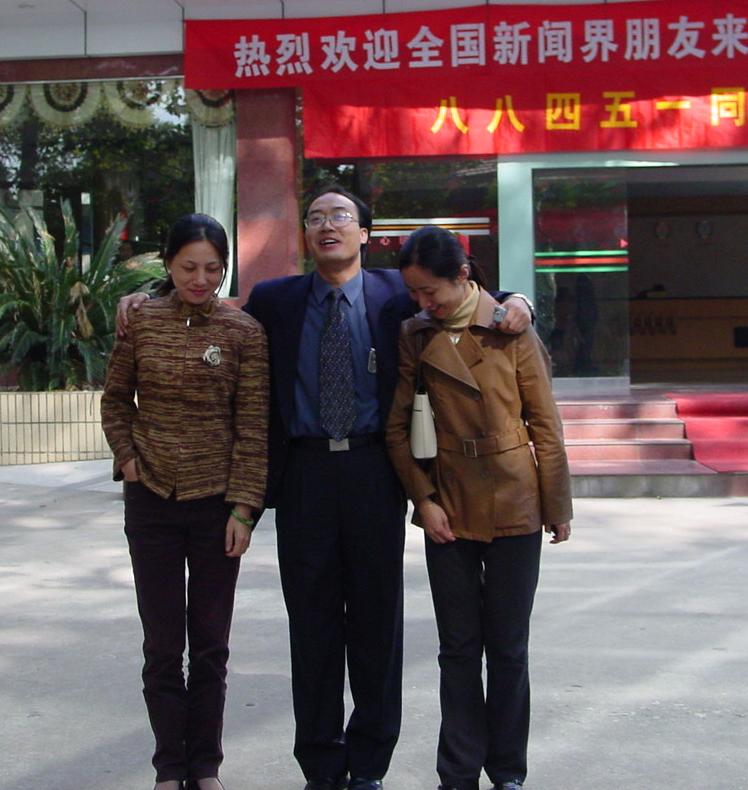 嫐
nao
请说出三位88452班同学的名字
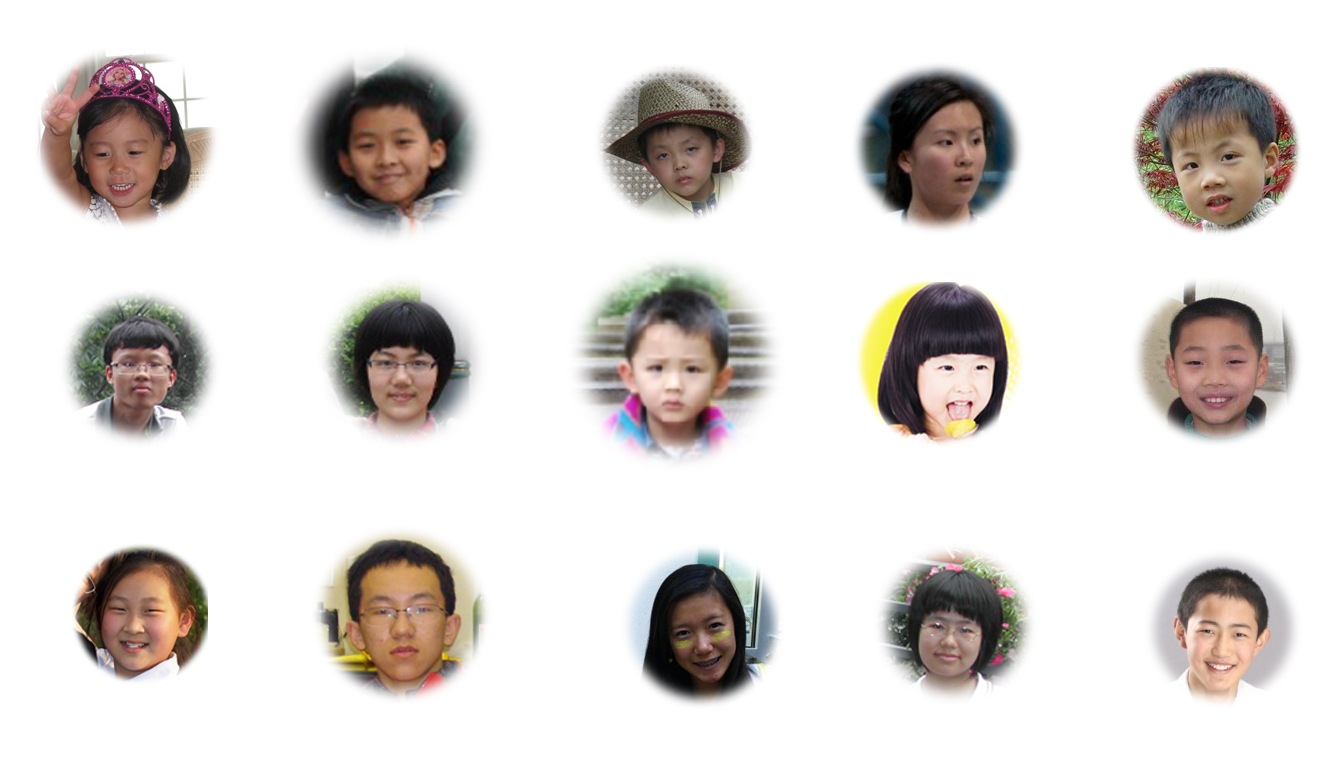 房祖名是谁的儿子？
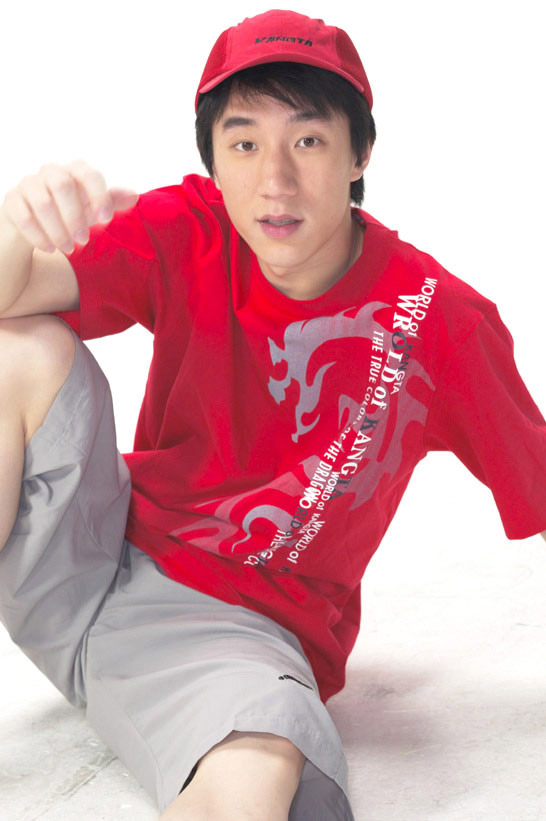 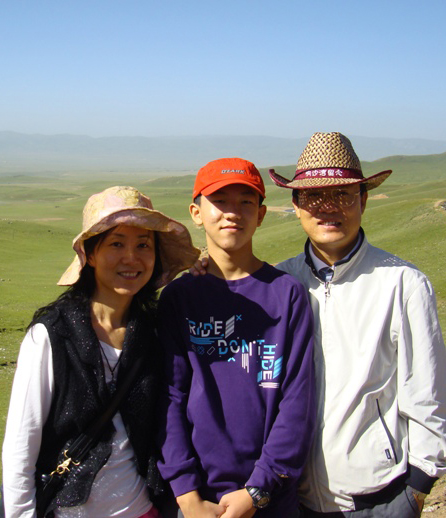 下面这位排球女将是谁？穿的是几号球衣？
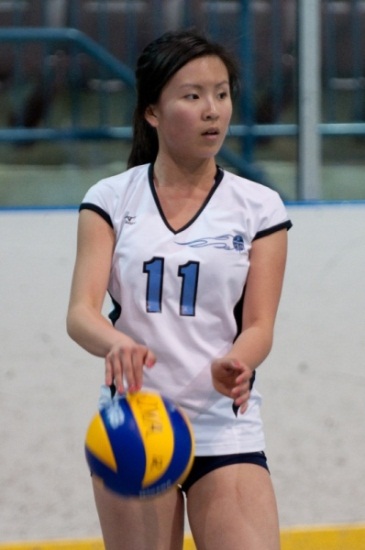 下面这位广告明星是谁？
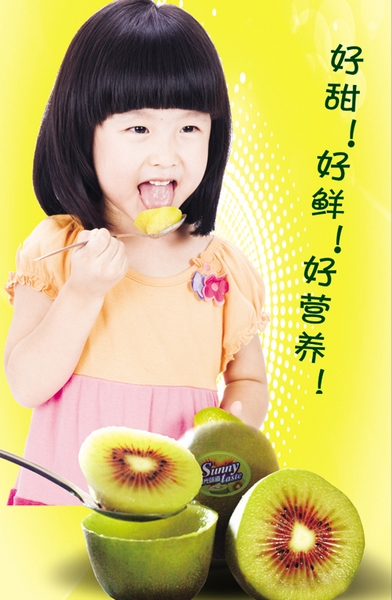 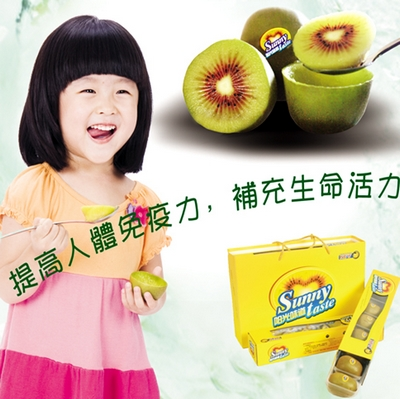 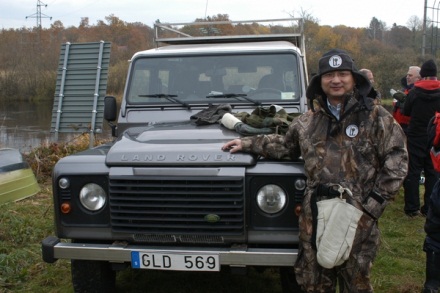 网上大家常说的老LI是谁？
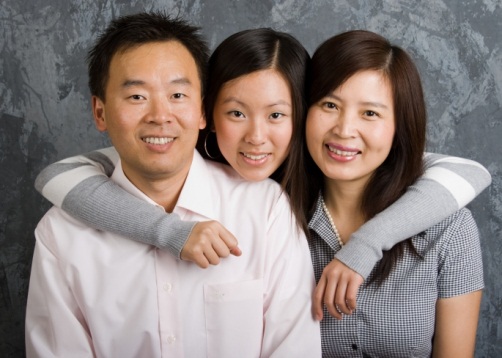 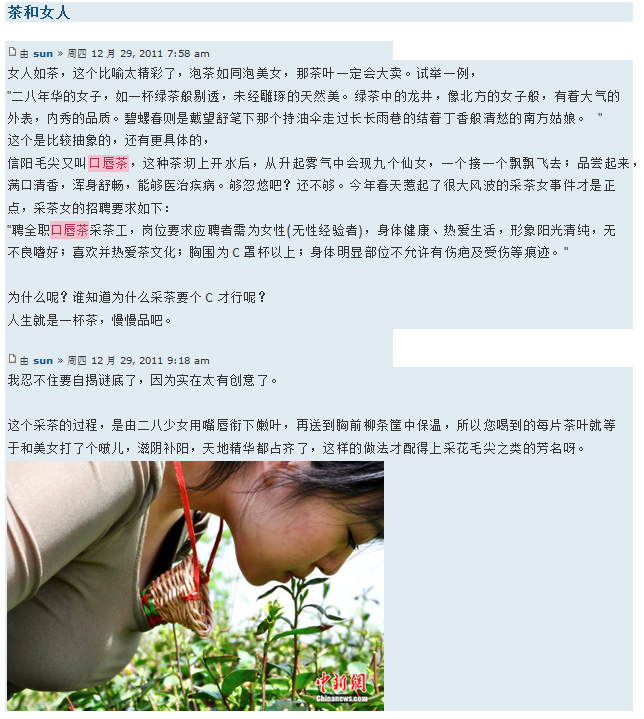 这位少女采的是什么茶？此茶的另外一个名字是什么？
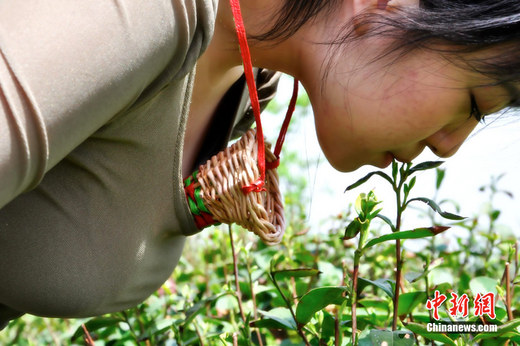